Kreativní Evropa MEDIADevelopment a další podpora producentů
16. října 2019, Ponrepo
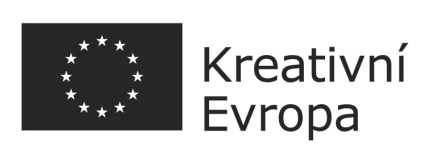 PROGRAM
9.20– 11.00  	
Úvod – představení programu Kreativní Evropa
MEDIA Development – podmínky pro získání podpory
Žádost – formální náležitosti,  vyplňování a předkládání žádosti
Další možnosti –  TV Programming, Záruční fond, koprodukční fondy 
11.00 – 11.20  	
Přestávka -  občerstvení ve foyer kina Ponrepo
11.20 – 12.00    
Strategie pro MEDIA Development  - jak prezentovat projekt a strategie v žádosti, nejčastější chyby
Hodnocení projektu  -  kritéria, váha, priority
Kam s projektem? - festivaly, trhy a prezentace námětů, training
KREATIVNÍ EVROPA
Program  EU na podporu kinematografie a kulturních a kreativních odvětví

Období 2014 – 2020, rozpočet: 1,462 mld. EUR
Dílčí programy 		MEDIA, 
			Kultura 
			a mezioborová část
pokračování po r. 2021 – nová generace – podpora producentů zůstává

Okruhy podpory  dílčího programu MEDIA: 
Vývoj
Videohry 
TV programy
Distribuce
Online distribuce
Vzdělávání audiovizuálních profesionálů
Přístup na trh/Filmové festivaly
Filmová výchova
Kina (síť Europa Cinemas)
Koprodukční fondy

Mezioborová část - EuroCreative
VÝSLEDKY A PODPOŘENÉ PROJEKTY
2 miliony EUR ročně

Nabarvené ptáče – Národní třída – Tiché doteky – Králové Šumavy - Staříci

Diego Maradona  - Narušitel systému - Synonyma

MFDF Jihlava  - MFF Zlín - Jeden svět

Světozor (Praha) – Central (Hr. Králové) – Jitřenka (Semily) … a 30 dalších

Ex Oriente Film – MIDPOINT ……… a další
www.mediadeskcz.eu/projekty
ADMINISTRACE PROGRAMU
Evropská komise – DG CNECT (Communication Networks, Content and Technology)politická rozhodnutí, priorityhttp://ec.europa.eu/creative-europe
Výkonná agentura EACEAvyhodnocování projektů, kontakt s příjemci podpory, vyúčtování, monitoringhttp://eacea.ec.europa.eu/creative-europe  

Creative Europe Desk/Kancelář Kreativní Evropainformace o programu, pomoc pro žadatelewww.kreativnievropa.cz
KREATIVNÍ EVROPA V  v ČR
www.kreativnievropa.cz
 
facebook.com/kreativnievropa 
instagram.com/kreativnievropacz
twitter.com/kreativnievropa
Dílčí program MEDIA

Národní filmový archiv
Národní 28, Praha 1
www.mediadeskcz.eu

Dílčí program KULTURA

Institut umění – Divadelní ústav
Celetná 17, Praha 1
www.programculture.cz
MEDIA DEVELOPMENT
Single Projects (SP) – jednotlivé projekty. 
Podpora určena malým společnostem.

Slate Funding (SF) – soubory 3 – 5 projektů. 
Podpora je určena středně velkým společnostem se zkušenostmi na mezinárodní úrovni a se schopností financovat vývoj více projektů souběžně. 

paušální částky (SP): 
   60 000 EUR - animovaný, 25 000 EUR  - dokument,          30 000/50 000 EUR  - hraný (podle výrobního rozpočtu)

50 % rozpočtu na vývoj (SF)
   70 000 – 200 000 EUR

forma: dotace
PROJEKTY
Pro kina
hrané, animované a tvůrčí dokumentární filmy delší než 60 min 

Pro televizi nebo digitální platformy
hrané filmy delší než 90 min
tvůrčí dokumentární filmy delší než 50 min 
animované filmy delší než 24 min

jednotlivé filmy i seriály (celková délka všech dílů)
krátký film do 20 min – pouze jako součást SF

nepodporuje se: záznamy, reportáže, publicistické a zpravodajské pořady a magazíny, reality show nebo vzdělávací, výukové a instruktážní programy, studentské a absolventské filmy
KDO MŮŽE ŽÁDAT O PODPORU?
nezávislá – není vlastněná TV (max. 25 % podíl)

evropská – registrovaná v jedné ze zemí MEDIA a vlastněná občany těchto zemí

existence alespoň 1 rok (SP), 3 roky (SF)

produkční společnost – hlavní předmět činnosti AV produkce
HLAVNÍ PODMÍNKY
hlavní natáčení smí začít nejdříve  8 měsíců od podání žádosti

většinové vlastnictví práv k projektu  - námět, scénář, příp. práva k adaptaci
HLAVNÍ PODMÍNKY
tzv. recent success 
společnost musí prokázat, že v období 5 let před podáním žádosti jako jediný nebo většinový koproducent realizovala: 
uznatelné dílo (viz PROJEKTY)
 které bylo komerčně šířeno v období 2 let před podáním žádosti v alespoň 1 zahraničním teritoriu (SP)/v alespoň 3 zahraničních teritoriích (SF)
POZOR – distribuce musí odpovídat typu díla  !!
VÝSLEDKY
2018 	322 500 EUR	
2017	993 000 EUR
2016	273 000 EUR

2002 – 2018 	6 500 000 EUR
VÝSLEDKY 2018
VÝSLEDKY 2019
PRIORITY
umělecká hodnota a kulturní diverzita (lokální obsah pro globální publikum)
 
distribuční potenciál na evropské a mezinárodní úrovni

spolupráce mezi subjekty z různých zemí MEDIA

rozšířený zásah publika založený na strategiích marketingu a distribuce již ve fázi vývoje
POUŽITÍ FINANCOVÁNÍ
psaní a úpravy scénáře, storyboardy
rešerše archivů
prezentace na koprodukčních trzích a festivalech
hledání koproducentů a finančních partnerů, jednání s distributory
vyhledávání hereckého obsazení a štábu
příprava rozpočtu, natáčecího plánu
výroba pilotního dílu, video treatmentu

NÁKLADY JSOU UZNATELNÉ 
 - OD DATA PODEPSÁNÍ SMLOUVY
-  příp. DATA PODÁNÍ ŽÁDOSTI
TV PROGRAMMING
podpora výroby (lze kombinovat s MEDIA Development)
filmy a seriály primárně určené pro TV vysílání (hrané, animované, tvůrčí dokumentární)

min. 3 TV ze 3 různých zemí formou:
předprodej práv (presales) – 7 let
koprodukce – 10 let

především hrané seriály
TV PROGRAMMING
České projekty
Forman vs. Forman (Negativ)
Mlsné medvědí příběhy (Bionaut)
Animace (min. 24 min)
	500.000 EUR -  12.5  rozpočtu

Dokumenty (min. 50 min)
	300.000 EUR  - 20% rozpočtu

Hrané (min. 90 min)
	500.000 EUR -  12.5% rozpočtu

podpora = dotace
HODNOCENÍ
míra zapojení TV stanic
 kreativní spolupráce
 strategie marketingu a distribuce
 spolupráce mezi zeměmi různé velikosti
 inovativnost  a originalita – obsah i financování
 rozdělení grantu
 geografická různorodost
 distribuční potenciál
 počet TV stanic – 5 – 9 – 12…..
KALENDÁŘ
TV Programming
28. listopadu 2019		17.00
14. května 2020		17.00

Rozpočet: 	13 M EUR
Single Projects
13. listopadu  2019	17.00
12. května 2020		17.00

Slate Funding
4 . února 2020 		17.00


Rozpočet: 	5,4 M EUR/12,5 M EUR

Výsledky: 	5 – 6 měsíců
ZÁRUČNÍ FOND KREATIVNÍ EVROPY
Česká republika – Komerční banka – EuroCreative
bezplatná 70% záruka s portfoliovým omezením
 MSP (do 250 zam., tržby do 1,3 mld. Kč /aktiva do 1,2 mld. Kč), 
splatnost úvěru 1 –10 let, maximální výše 54 mil. Kč 
výhodnější úročení 
typy: revolvingový úvěr na provozní potřeby, krátkodobý úvěr – profinancování pohledávek, střednědobý úvěr na výrobu filmu …
15 úvěrů – 70 mil. Kč – především audiovize
Nabarvené ptáče - LOVEní
KOPRODUKČNÍ FONDY
World Cinema Fund Europe 
Hubert Bals Fund+Europe
TorinoFilmLab Coproduction Fund & TFL Audience Design Fund
IDFA Bertha Fund Europe 
minoritní koprodukce se zeměmi Asie. Lat. Ameriky, Afriky….
ŽÁDOST 

MEDIA DEVELOPMENT SP
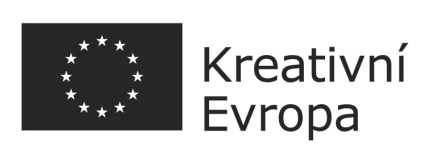 STRATEGIE
A

HODNOCENÍ ŽÁDOSTÍ
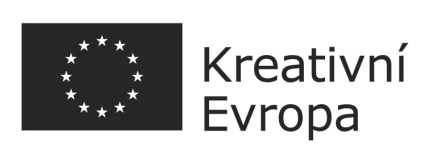 STRATEGIE PROŽÁDOST
dokažte, že znáte trh a své možnosti 

!!do your homework!!

konkrétní – plány, jména, zdůvodnění výběru 
realistická – odpovídá vašim možnostem a potřebám projektu
informativní – řešte všechny otázky, pokud ne, zdůvodněte
logická – jednotlivé strategie a fáze vývoje vzájemně souvisejí
HODNOCENÍ PROJEKTU
55 – umělecká kvalita projektu a mezinárodní distribuční potenciál
silný námět a jeho potenciál, kvalita vyprávění, vývoje postav, světa příběhu… vizuální kvalita (animace), artwork….30
mezinárodně zajímavý námět, kvalita obsazení, tvůrčího týmu, strategie a provedení distribuce, úroveň spolupráce s partnery…25 
10 – strategie vývoje
přiměřenost plánu vývoje a rozpočtu potřebám projektu
úroveň informací – konkrétní, podrobné
proveditelnost plánu
15 - strategie distribuce 
identifikace cílového publika
volba metod distribuce, partneři, výběr zemí
vize, výběr trhů
JAK SE HODNOTÍ
2 experti, nezávisle na sobě, on-line

aktivní profesionálové – znají trh!

podle manuálu
https://eacea.ec.europa.eu/sites/eacea-site/files/devsp_2019_expert_guide.pdf

 rozdělení rozpočtu podle žánrů, ne podle zemí
HODNOCENÍ PROJEKTU
10 - strategie marketingu
 USPs, komunikační kanály
propagační aktivity, přínos projektu (výhoda) vzhledem k vybraným teritoriím, přiměřenost marketingového a komunikačního plánu

10 – kvalita finanční strategie a potenciál realizace výběr potenciálních partnerů a trhů –především země s jiným jazykem
přiměřenost finanční strategie vzhledem k nákladům projektu
podíl zahraničního financování
realistický plán
přiměřené náklady na výrobu vzhledem k projektu a rozpočtu vývoje
DŮLEŽITÉ
Vývoj
dostatek času a financí
odborní poradci, dramaturgové
odpovídá časovému plánu a rozpočtu
trainingy, prezentace, trhy – podle fází projektu!

Financování, rozpočet
obsahuje pouze a všechny náklady potřebné
rozpočet pokrývá strategii vývoje
odpovídá potřebám projektu

Marketing
definujte cílovou skupinu, místo filmu na trhu
Unique Selling Point – proč Váš film
identifikujte teritoria, distributory
DŮLEŽITÉ
PSANÍ ŽÁDOSTI  NENÍ  VYPLŇOVÁNÍ FORMULÁŘE

KONZULTUJTE SVŮJ PROJEKT
KAM 
S
PROJEKTEM?
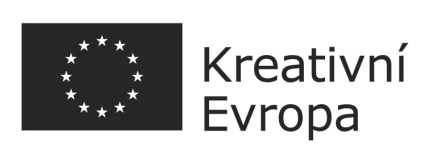 TRHY
Hraný film
When East Meets West (IT), Connecting Cottbus (DE), CineLink (BiH)
Dokument
DOK Co-Pro Market (DE), IDFA – FORUM (NL), MeetMarket Sheffield (GB), East Doc Platform (CZ)
Krátký film
European Short Pitch (PL)
Animovaný film
Cartoon Forum, Cartoon Movie, MIFA Pitches (FR), CEE Animation Forum (CZ)
Nové technologie
Cross Video Days, Laval Virtual (FR), Filmteractive Market (PL), Alternate Realities Market (GB)
Televize
Série Series, Séries Mania (FR)
TRHY
Creative Europe MEDIA Stands
stánky na hlavních trzích - pro evropské nezávislé producenty, distributory
zázemí, technická pomoc, prezentace materiálů, poradenství 

European Film Market - Berlinale
Marché du film - Cannes
MIPCOM (říjen, Cannes)
MIP TV (duben, Cannes)
ANNECY – nově
Series Mania – nově 

www.media-stands.eu
VZDĚLÁVACÍ PROGRAMY
Proč?
profesní rozvoj – dovednosti „co Vás ve škole nenaučili“
mezinárodní kontakty, propagace
rozvoj společnosti, projektu
2000 v celé EU/50 – 80 CZ účastníků

Jak? 
stipendia – uděluje organizátor – aktuálně EPI
účastnický poplatek, ubytování…
Jak vybírat?
typ a fáze projektu, uzávěrka, požadavky organizátora
pro začátečníky i zkušené profesionály
DĚKUJEME VÁM ZA POZORNOST

Kancelář Kreativní Evropa
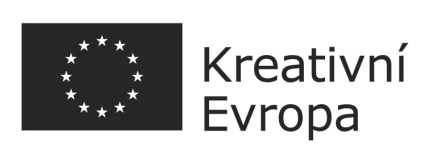 KAM 
S
PROJEKTEM?
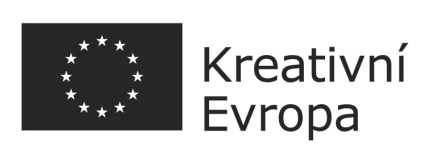